CALCULUS
Standard notation
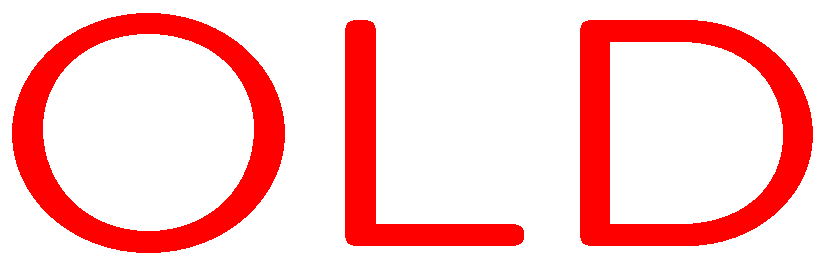 1
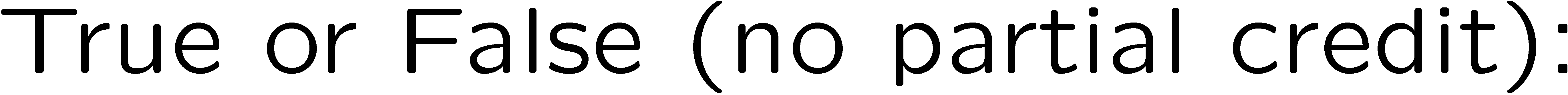 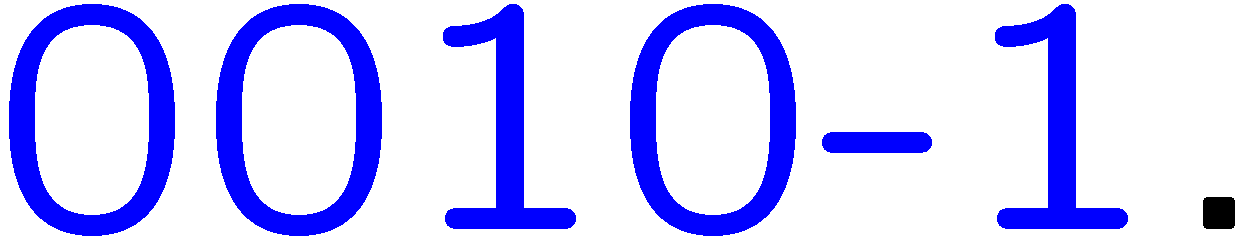 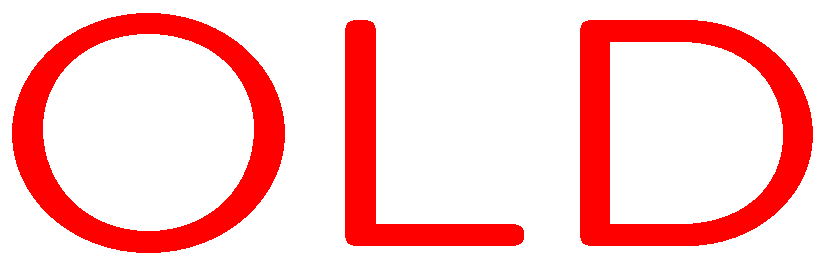 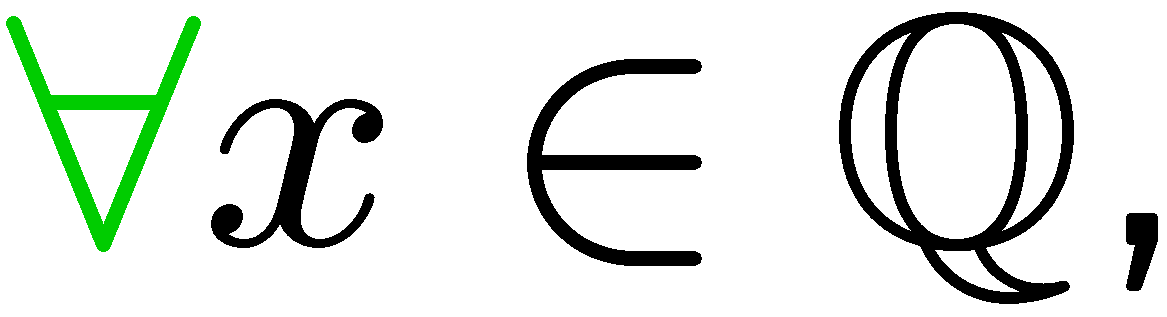 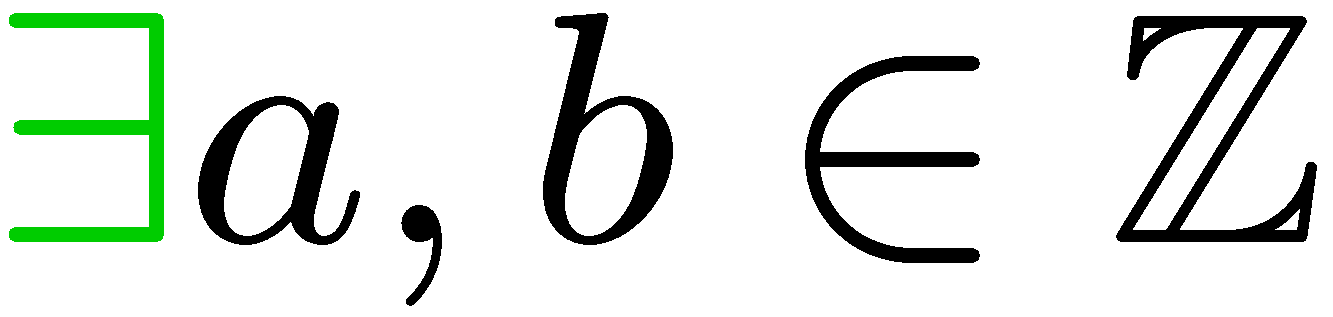 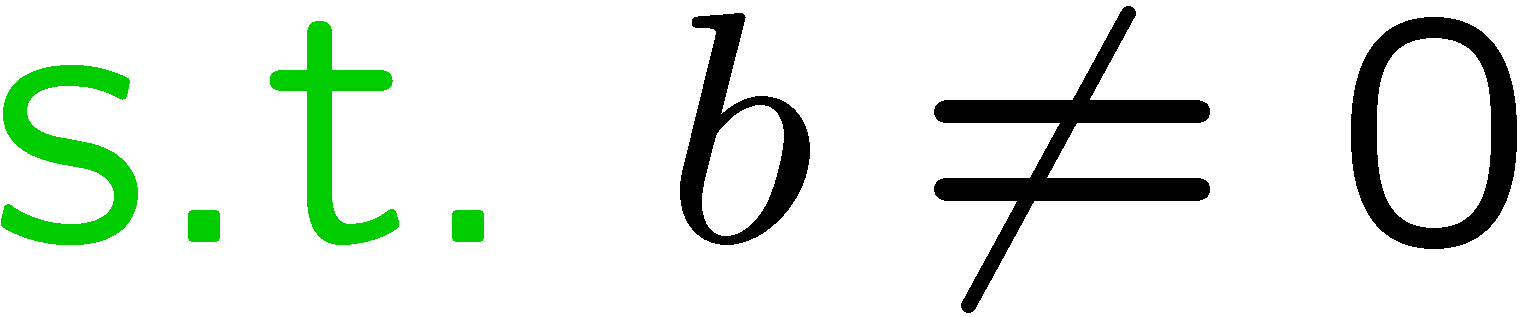 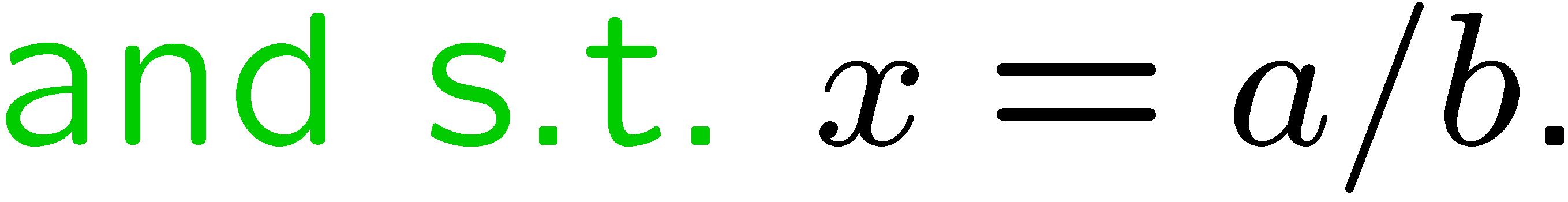 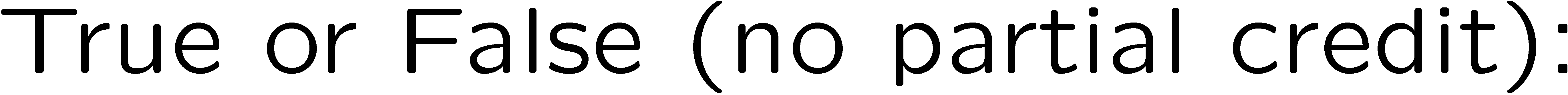 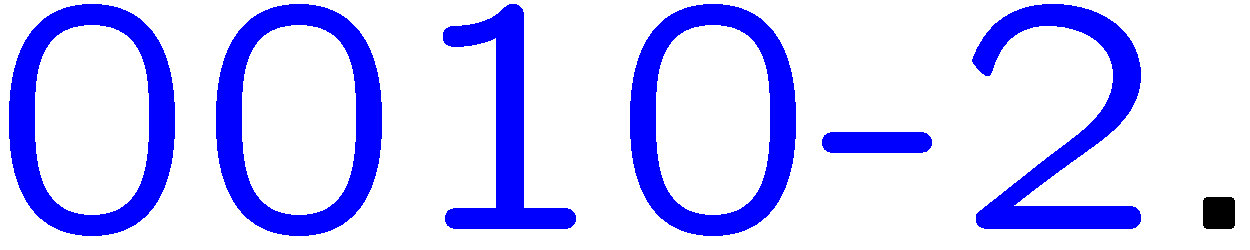 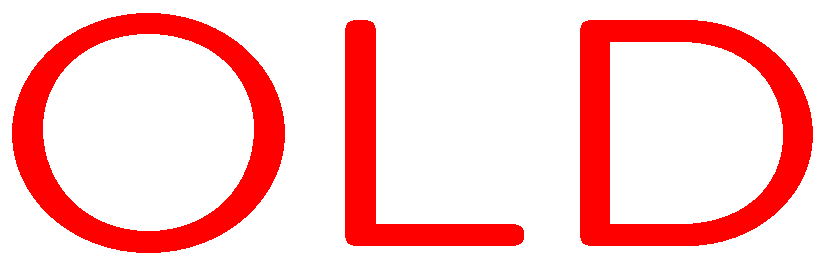 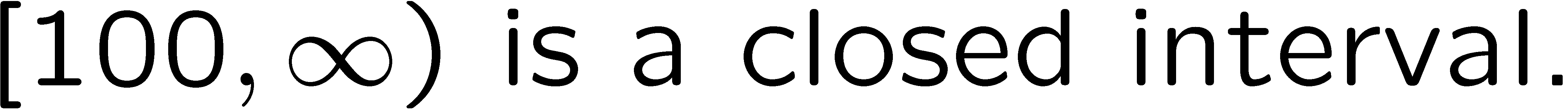 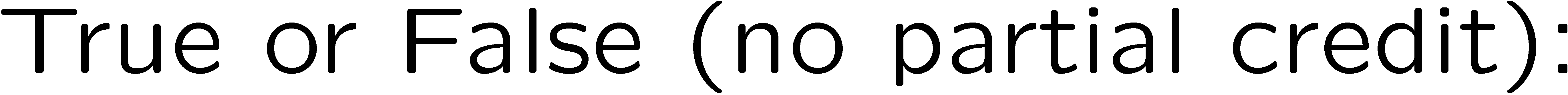 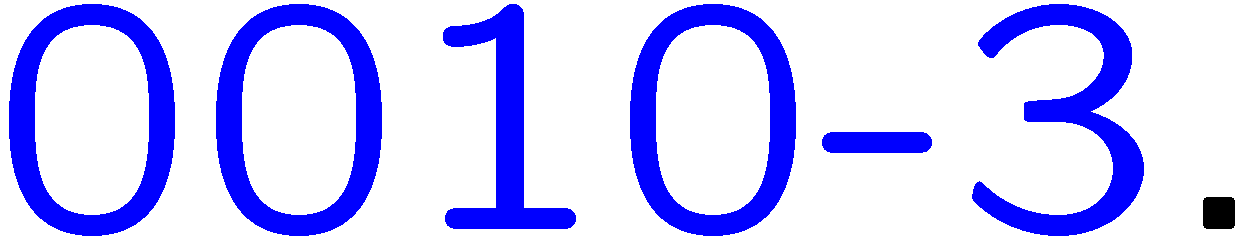 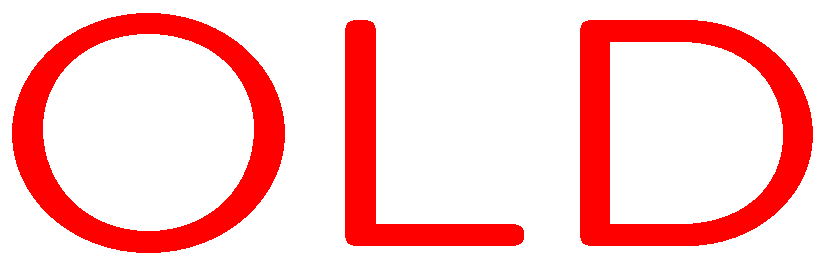 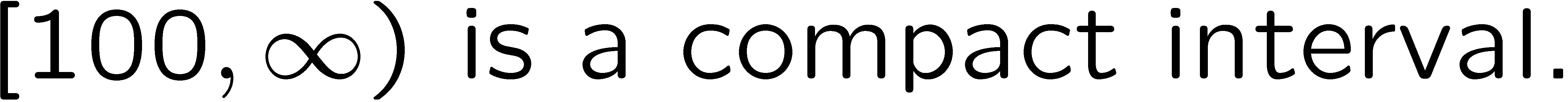 2